AI: Representation and Problem Solving
Logical Agent Algorithms
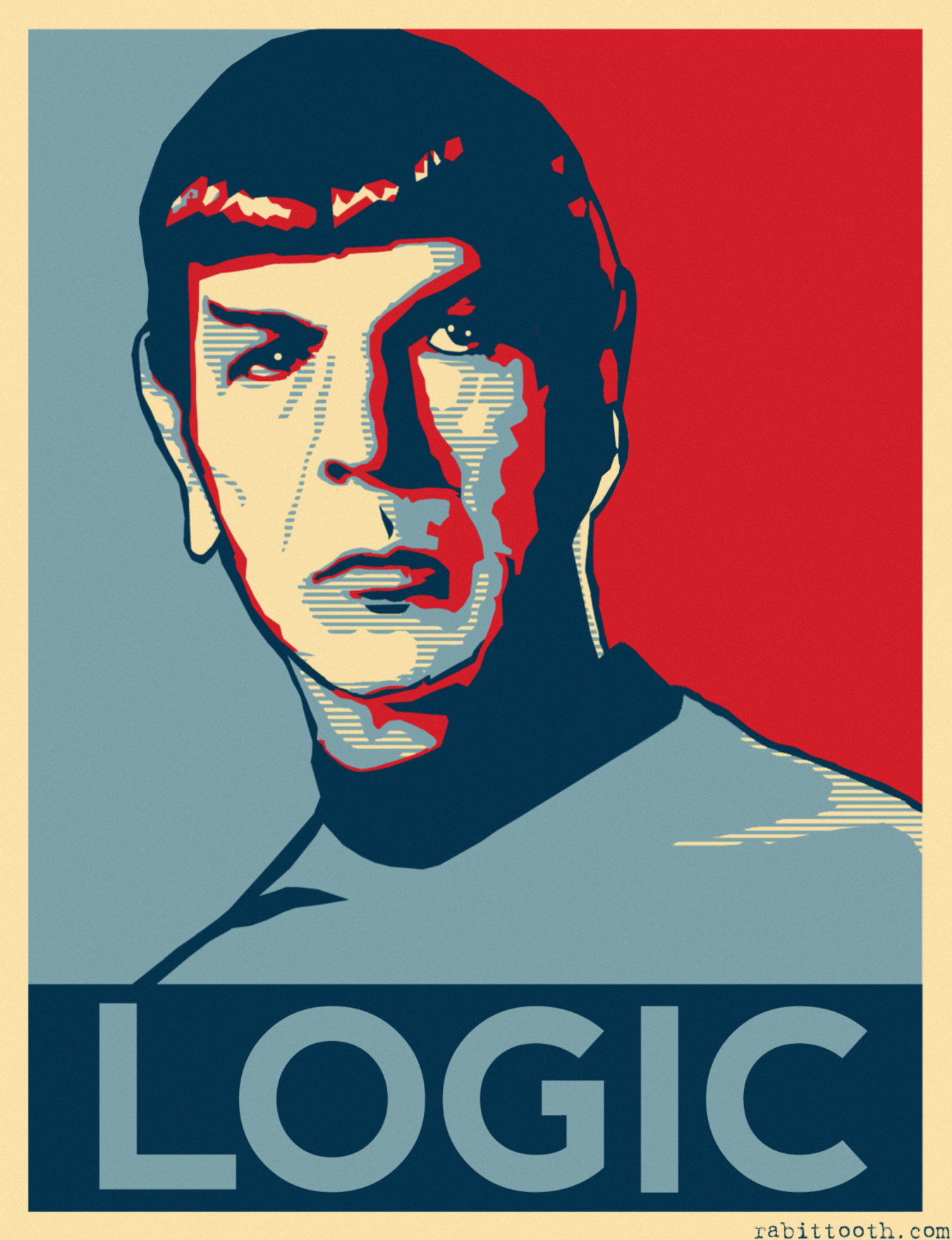 Instructor: Pat Virtue
Slide credits: CMU AI, http://ai.berkeley.edu
Plan
Last Time:
Propositional logic 
Models and Knowledge Bases
Satisifiability and Entailment

Today: Logical Agent Algorithms
Entailment
Model checking: Truth table entailment
Theorem proving: (Forward chaining), resolution
Satisfiability: DPLL
Planning with logic
Plan
Last Time:
Propositional logic 
Models and Knowledge Bases
Satisifiability and Entailment
Propositional Logic Vocab
PL: Conjunctive Normal Form (CNF)
Every sentence can be expressed as a conjunction (AND) of clauses
Each clause is a disjunction (OR) of literals
Each literal is a symbol or a negated symbol
Example: (A  v  C   v   B)  (A   v  B   v  C)
PL: Conjunctive Normal Form (CNF)
Every sentence can be expressed as a conjunction of clauses
Each clause is a disjunction of literals
Each literal is a symbol or a negated symbol
Conversion to CNF by a sequence of standard transformations:
At_1,1_0  (Wall_0,1  Blocked_W_0)
At_1,1_0  ((Wall_0,1  Blocked_W_0)  (Blocked_W_0 Wall_0,1)) 
At_1,1_0 v ((Wall_0,1 v Blocked_W_0)  (Blocked_W_0 v Wall_0,1)) 
(At_1,1_0  v  Wall_0,1   v   Blocked_W_0)  (At_1,1_0   v  Blocked_W_0   v  Wall_0,1)
PL: Conjunctive Normal Form (CNF)
Replace biconditional by two implications
Every sentence can be expressed as a conjunction of clauses
Each clause is a disjunction of literals
Each literal is a symbol or a negated symbol
Conversion to CNF by a sequence of standard transformations:
At_1,1_0  (Wall_0,1  Blocked_W_0)
At_1,1_0  ((Wall_0,1  Blocked_W_0)  (Blocked_W_0 Wall_0,1)) 
At_1,1_0 v ((Wall_0,1 v Blocked_W_0)  (Blocked_W_0 v Wall_0,1)) 
(At_1,1_0  v  Wall_0,1   v   Blocked_W_0)  (At_1,1_0   v  Blocked_W_0   v  Wall_0,1)
Replace     by  v 
Distribute v over 
Logical Agent Vocab
Model
Complete assignment of symbols to True/False

Sentence
Logical statement
Composition of logic symbols and operators

KB
Collection of sentences representing facts and rules we know about the world

Query
Sentence we want to know if it is provably True, provably False, or unsure.
Provably True, Provably False, or Unsure
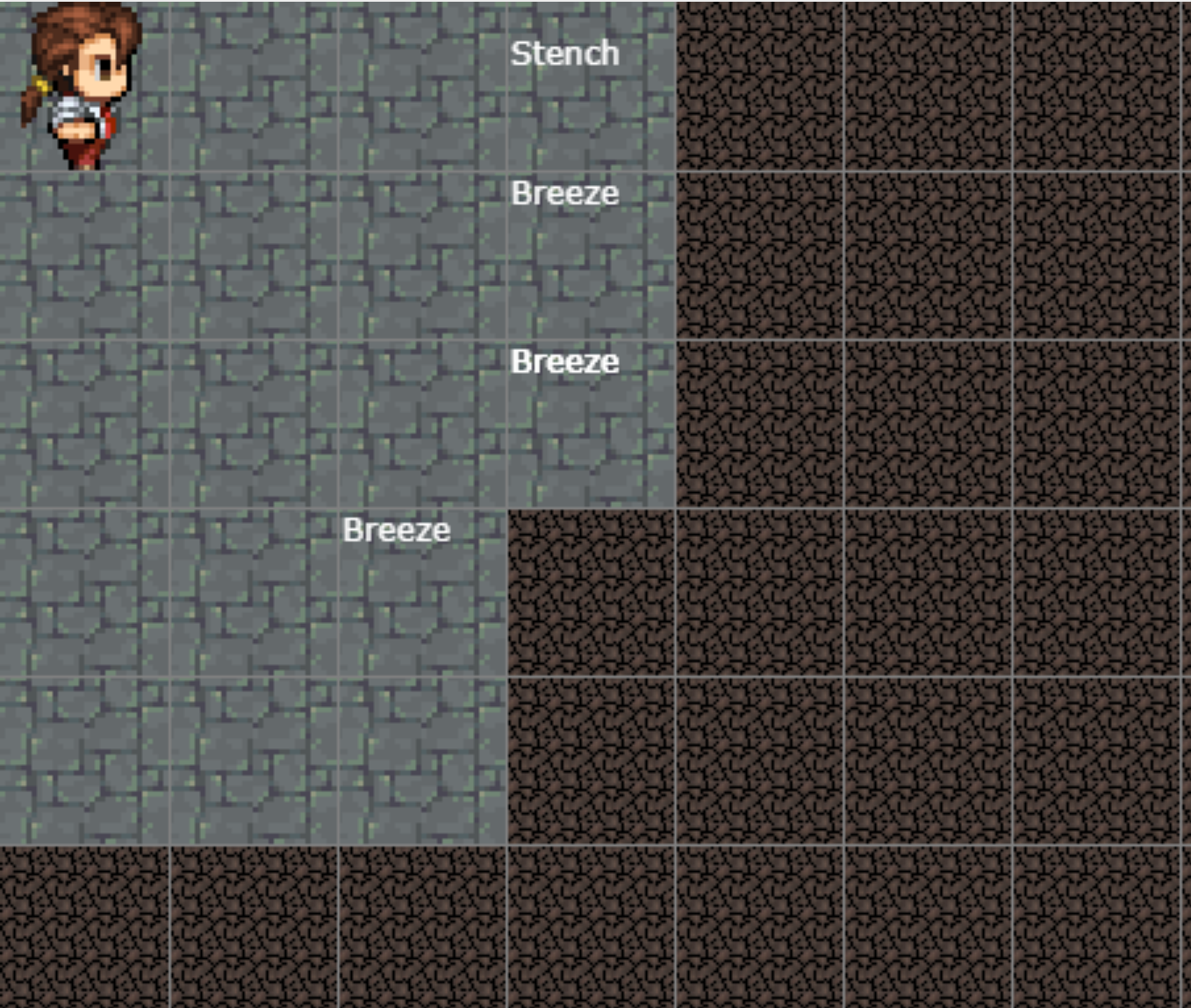 http://thiagodnf.github.io/wumpus-world-simulator/
Logical Agent Vocab
Entailment
Input: sentence1, sentence2
Each model that satisfies sentence1 must also satisfy sentence2
"If I know 1 holds, then I know 2 holds"
(ASK), TT-ENTAILS, FC-ENTAILS, RESOLUTION-ENTAILS 

Satisfy
Input: model, sentence
Is this sentence true in this model?
Does this model satisfy this sentence
"Does this particular state of the world work?’
PL-TRUE
Logical Agent Vocab
Satisfiable
Input: sentence
Can find at least one model that satisfies this sentence
(We often want to know what that model is)
"Is it possible to make this sentence true?"
DPLL

Valid
Input: sentence
sentence is true in all possible models
Outline
Logical Agent Algorithms
Vocab
PL_TRUE
Entailment
Model checking: Truth table entailment
Theorem proving:
(Forward chaining), resolution
Satisfiability: DPLL
Planning with logic
Propositional Logic
Check if sentence is true in given model
In other words, does the model satisfy the sentence?
Propositional Logic
Check if sentence is true in given model
In other words, does the model satisfy the sentence?
function PL-TRUE?(,model) returns true or false
    if  is a symbol then return Lookup(, model)
    if Op() =  then return not(PL-TRUE?(Arg1(),model))
    if Op() =  then return  and(PL-TRUE?(Arg1(),model), 
                                                          PL-TRUE?(Arg2(),model))
    etc.

(Sometimes called “recursion over syntax”)
Outline
Logical Agent Algorithms
Vocab
PL_TRUE
Entailment
Model checking: Truth table entailment
Theorem proving:
(Forward chaining), resolution
Satisfiability: DPLL
Planning with logic
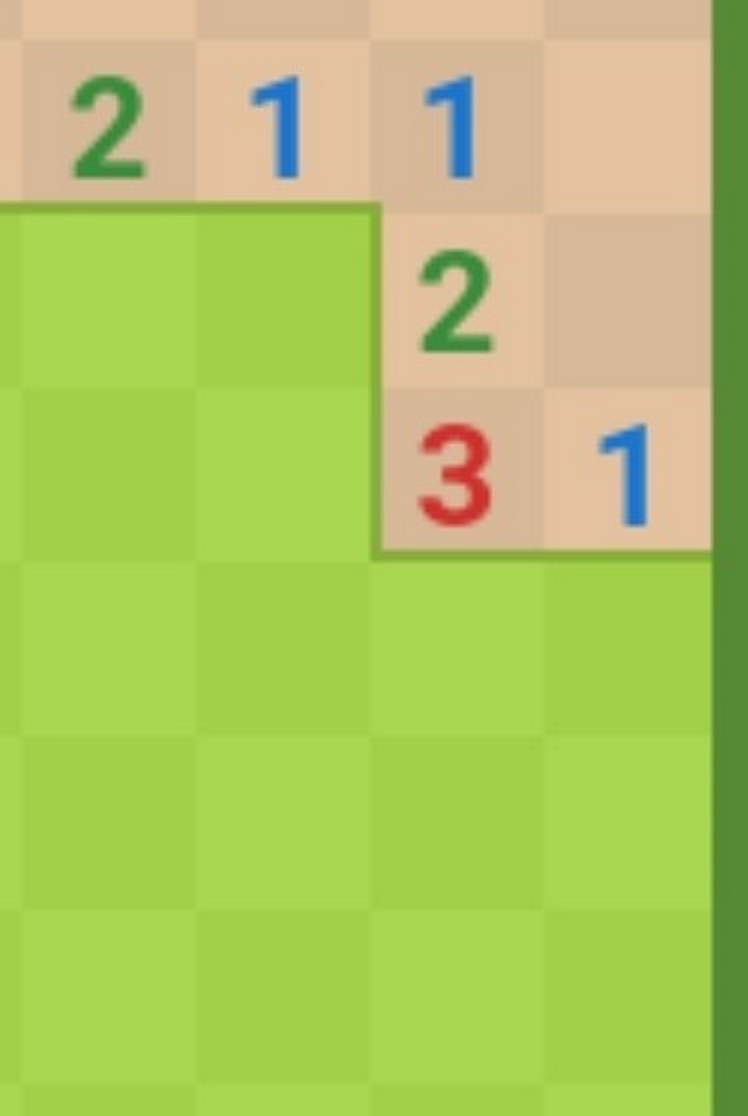 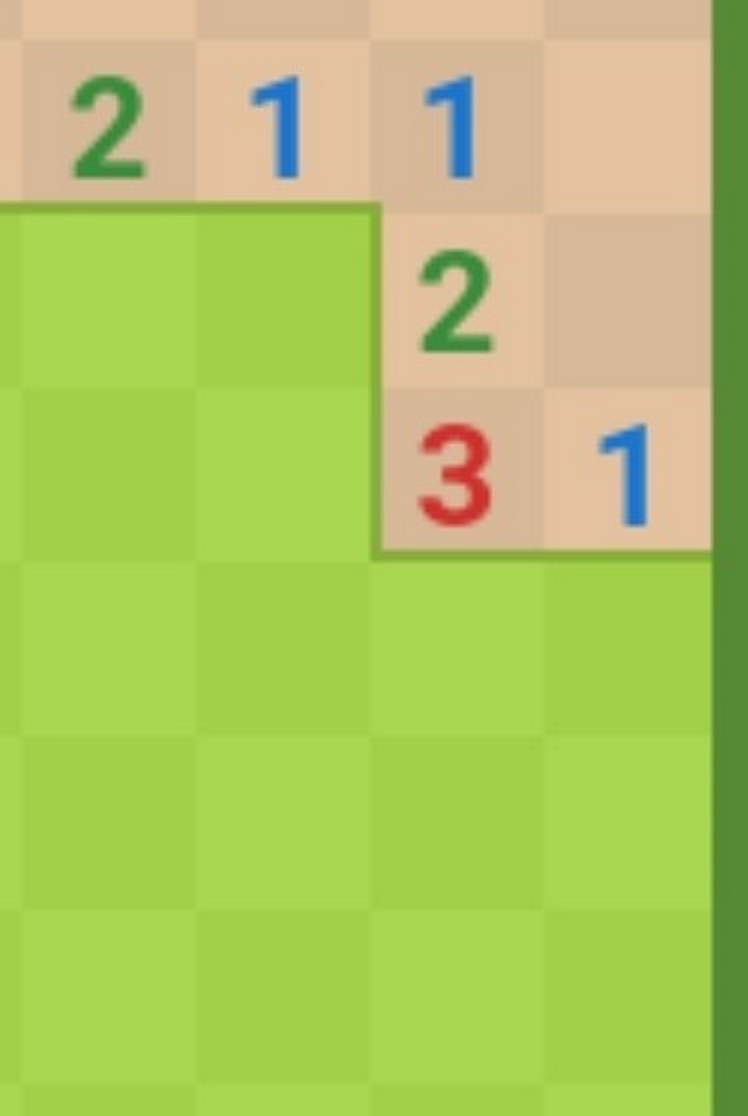 Inference: Proofs
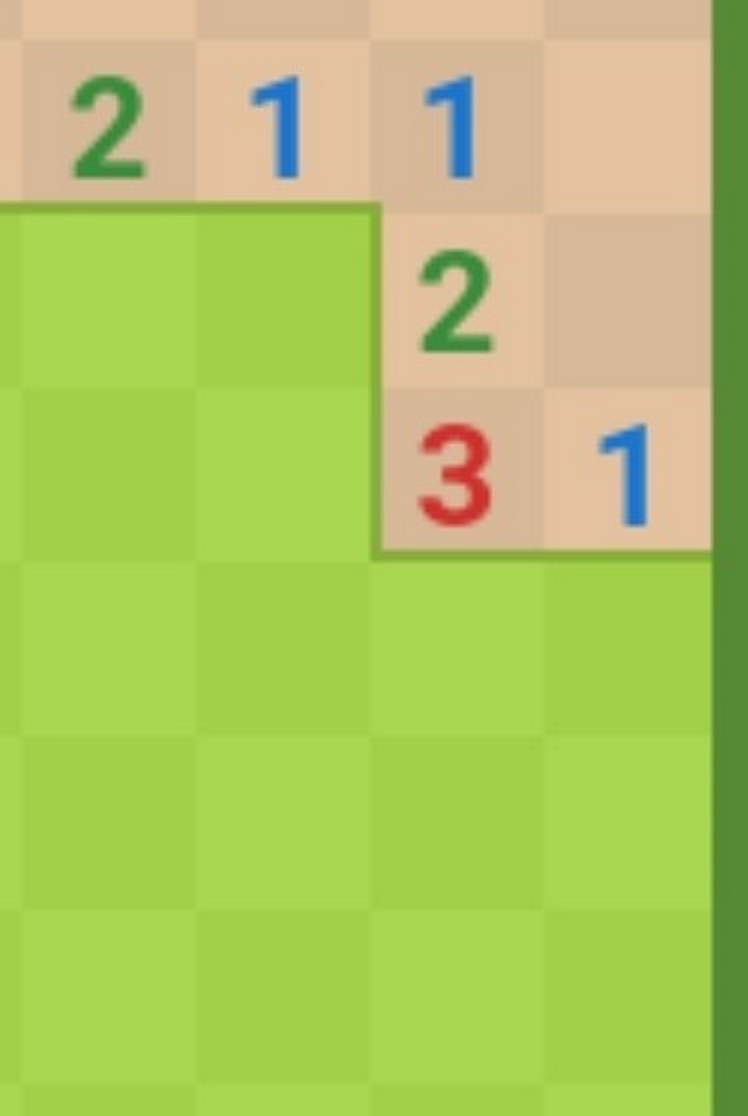 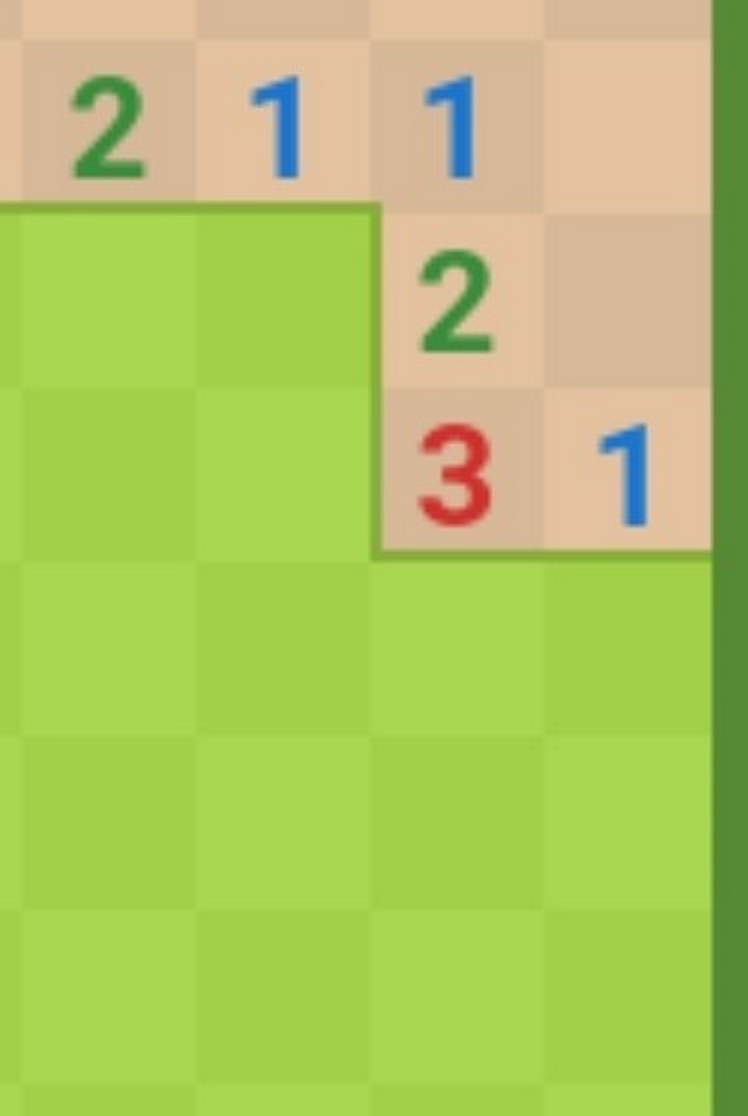 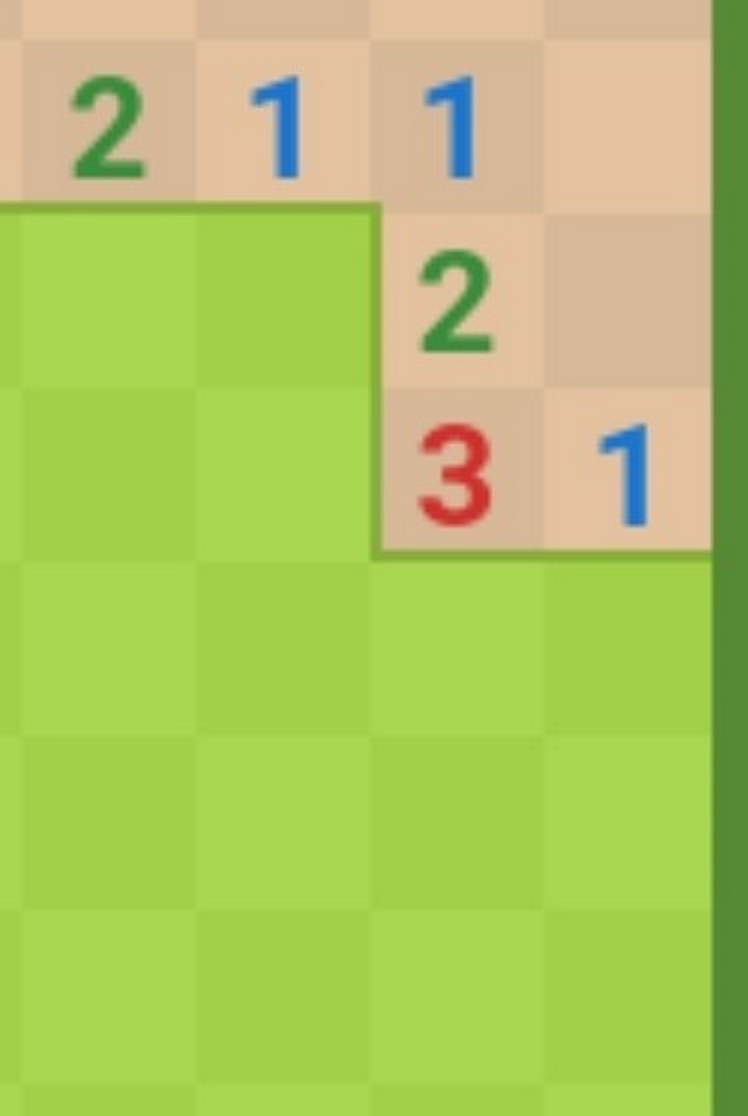 A proof is a demonstration of entailment between  and  
Method 1: model-checking
For every possible world, if  is true make sure that is  true too
OK for propositional logic (finitely many worlds); not easy for first-order logic
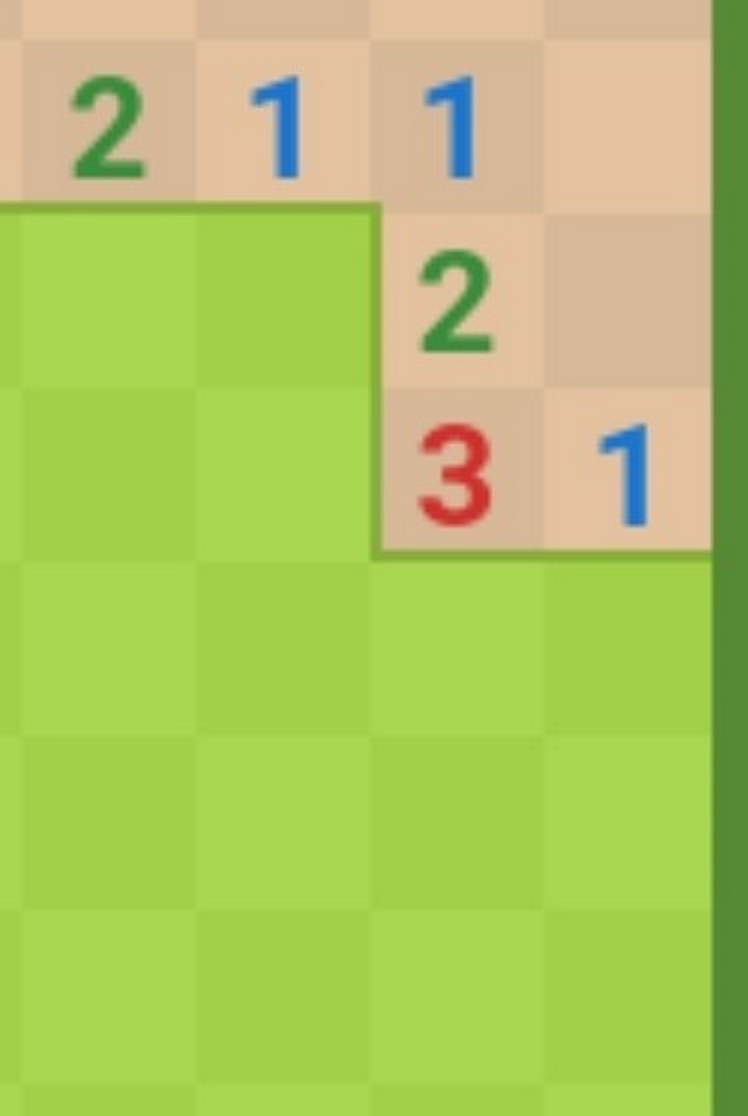 Simple Model Checking
function TT-ENTAILS?(KB, α)    Returns true or false
Simple Model Checking
function TT-ENTAILS?(KB, α) 
    Same recursion as backtracking
KB?
α?
111111
101001
000000
Simple Model Checking
function TT-ENTAILS?(KB, α)    Returns true or false        return TT-CHECK-ALL(KB, α, symbols(KB) ∪ symbols(α), {}) 

function TT-CHECK-ALL(KB, α, symbols, model)     Returns true or false
        Recursively check to make sure all models 
        that satisfy the KB also satisfy α
Simple Model Checking
Simple Model Checking
Same recursion as backtracking
O(2N) time, linear space

Can we do better?
KB?
α?
111111
101001
000000
Inference: Proofs
A proof is a demonstration of entailment between  and  
Method 1: model-checking
For every possible world, if  is true make sure that is  true too
OK for propositional logic (finitely many worlds); not easy for first-order logic

Method 2: theorem-proving
Search for a sequence of proof steps (applications of inference rules) leading from  to  
E.g., from P  (P  Q), infer Q by Modus Ponens

Properties
Sound algorithm: everything it claims to prove is in fact entailed
Complete algorithm: every sentence that is entailed can be proved
Simple Theorem Proving: Forward Chaining
Forward chaining applies Modus Ponens to generate new facts:
Given X1  X2   … Xn   Y and X1,  X2, …,  Xn 
Infer Y

Forward chaining keeps applying this rule, adding new facts, until nothing more can be added
Simple Theorem Proving: Forward Chaining
Forward chaining applies Modus Ponens to generate new facts:
Given X1  X2   … Xn   Y and X1,  X2, …,  Xn 
Infer Y

Forward chaining keeps applying this rule, adding new facts, until nothing more can be added

Requires KB to contain only definite clauses: 
(Conjunction of symbols)  symbol; or
A single symbol (note that X is equivalent to True   X)
Forward Chaining Algorithm
function PL-FC-ENTAILS?(KB, q)     Returns true or false
KB Clauses
P  Q
L  M  P
B  L  M
A  P  L
A  B  L
A
B
Properties
Forward Chaining is:
Sound and complete for definite-clause KBs
Complexity: linear time 

Resolution is another theorem-proving algorithm that is:
Sound and complete for any PL KBs!
Complexity: exponential time 
Inference Rules
Notation Alert!
Resolution
Resolution
Knowledge Base
Resolution
Knowledge Base
Resolution
Properties
Forward Chaining is:
Sound and complete for definite-clause KBs
Complexity: linear time 

Resolution is another theorem-proving algorithm that is:
Sound and complete for any PL KBs!
Complexity: exponential time 
Outline
Logical Agent Algorithms
Vocab
PL_TRUE
Entailment
Model checking: Truth table entailment
Theorem proving:
(Forward chaining), resolution
Satisfiability: DPLL
Planning with logic
Satisfiability and Entailment
A sentence is satisfiable if it is true in at least one world (e.g. CSPs!)
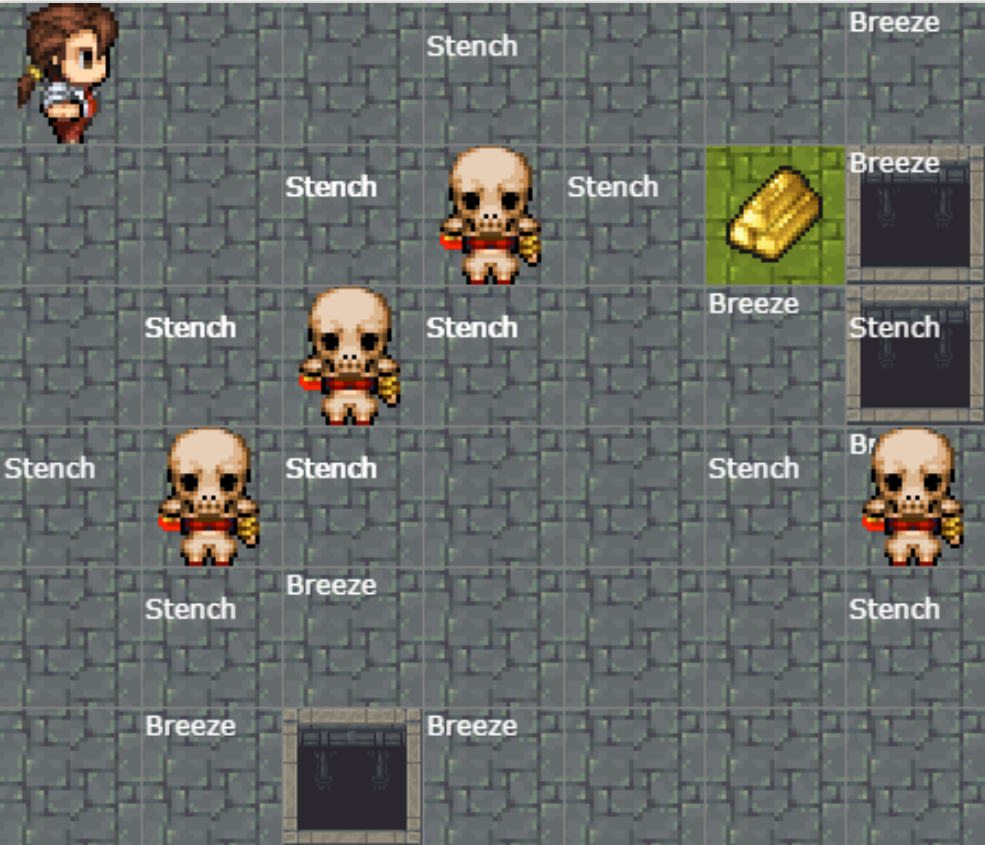 http://thiagodnf.github.io/wumpus-world-simulator/
Satisfiability and Entailment
A sentence is satisfiable if it is true in at least one world (cf CSPs!)
Suppose we have a hyper-efficient SAT solver; how can we use it to test entailment?
Suppose   |=  
Then     is true in all worlds
Hence (  ) is false in all worlds
Hence    is false in all worlds, i.e., unsatisfiable

So, add the negated conclusion to what you know, test for (un)satisfiability; also known as reductio ad absurdum

Efficient SAT solvers operate on conjunctive normal form
Efficient SAT solvers
DPLL (Davis-Putnam-Logemann-Loveland) is the core of modern solvers
Essentially a backtracking search over models with some extras:
Early termination: stop if 
all clauses are satisfied; e.g., (A  B)  (A  C) is satisfied by {A=true}
any clause is falsified; e.g., (A  B)  (A  C) is satisfied by {A=false, B=false}

Pure literals: if all occurrences of a symbol in as-yet-unsatisfied clauses have the same sign, then give the symbol that value
E.g., A is pure and positive in (A  B)  (A  C)  (C  B) so set it to true

Unit clauses: if a clause is left with a single literal, set symbol to satisfy clause
E.g., if A=false, (A  B)  (A  C) becomes (false  B)  (false  C), i.e. (B)  (C)
Satisfying the unit clauses often leads to further propagation, new unit clauses, etc.
DPLL algorithm
function DPLL(clauses, symbols, model) returns true or false 
    if every clause in clauses is true in model then return true    if some clause in clauses is false in model then return false    
    P, value ←FIND-PURE-SYMBOL(symbols, clauses, model)    if P is non-null then return DPLL(clauses, symbols–P, model∪{P=value}) 
    
    P, value ←FIND-UNIT-CLAUSE(clauses, model)    if P is non-null then return DPLL(clauses, symbols–P, model∪{P=value}) 
    
    P ← First(symbols)
    rest ← Rest(symbols)
    return or(DPLL(clauses, rest, model∪{P=true}),
                      DPLL(clauses, rest, model∪{P=false}))
Outline
Logical Agent Algorithms
Vocab
PL_TRUE
Entailment
Model checking: Truth table entailment
Theorem proving:
(Forward chaining), resolution
Satisfiability: DPLL
Planning with logic
Planning as Satisfiability
Given a hyper-efficient SAT solver, can we use it to make plans?
Yes, for fully observable, deterministic case: planning problem is solvable iff there is some satisfying assignment for actions etc.
Planning as Satisfiability
Given a hyper-efficient SAT solver, can we use it to make plans?
Yes, for fully observable, deterministic case: planning problem is solvable iff there is some satisfying assignment for actions etc.

For T = 1 to infinity, set up the KB as follows and run SAT solver:
Initial state, domain constraints
Transition model sentences up to time T
Goal is true at time T
Precondition axioms: At_1,1_0  N_0    Wall_1,2 etc.
Action exclusion axioms: (N_0  W_0)  (N_0  S_0)  .. etc.
Initial State
The agent may know its initial location:
At_1,1_0
Or, it may not:
At_1,1_0 v At_1,2_0 v At_1,3_0 v … v At_3,3_0
We also need a domain constraint – cannot be in two places at once!
(At_1,1_0  At_1,2_0)  (At_1,1_0  At_1,3_0)  …
(At_1,1_1  At_1,2_1)  (At_1,1_1  At_1,3_1)  …
…
Fluents and Effect Axioms
A fluent is a state variable that changes over time

How does each state variable or fluent at each time gets its value?

Fluents for PL Pacman are Pacman_x,y_t , e.g., Pacman _3,3_17
Fluents and Effect Axioms
A fluent is a state variable that changes over time

How does each state variable or fluent at each time gets its value?

Fluents for PL Pacman are Pacman_x,y_t , e.g., Pacman _3,3_17
Fluents and Successor-state Axioms
A fluent is a state variable that changes over time

How does each state variable or fluent at each time gets its value?

Fluents for PL Pacman are Pacman_x,y_t , e.g., Pacman _3,3_17

A state variable gets its value according to a successor-state axiom
Xt  [Xt-1  (some actiont-1 made it false)] v
              [Xt-1  (some actiont-1 made it true)]
Fluents and Successor-state Axioms
A fluent is a state variable that changes over time

How does each state variable or fluent at each time gets its value?

Fluents for PL Pacman are Pacman_x,y_t , e.g., Pacman _3,3_17

A state variable gets its value according to a successor-state axiom
Xt  [Xt-1  (some actiont-1 made it false)] v
              [Xt-1  (some actiont-1 made it true)]

For Pacman location:
Pacman _3,3_17  [Pacman _3,3_16  ((Wall_3,4  N_16) v (Wall_4,3  E_16) v …)]
      			v  [ Pacman _3,3_16  ((Pacman _3,2_16  Wall_3,3  N_16) v 
                                       (Pacman _2,3_16  Wall_3,3  N_16) v …)]